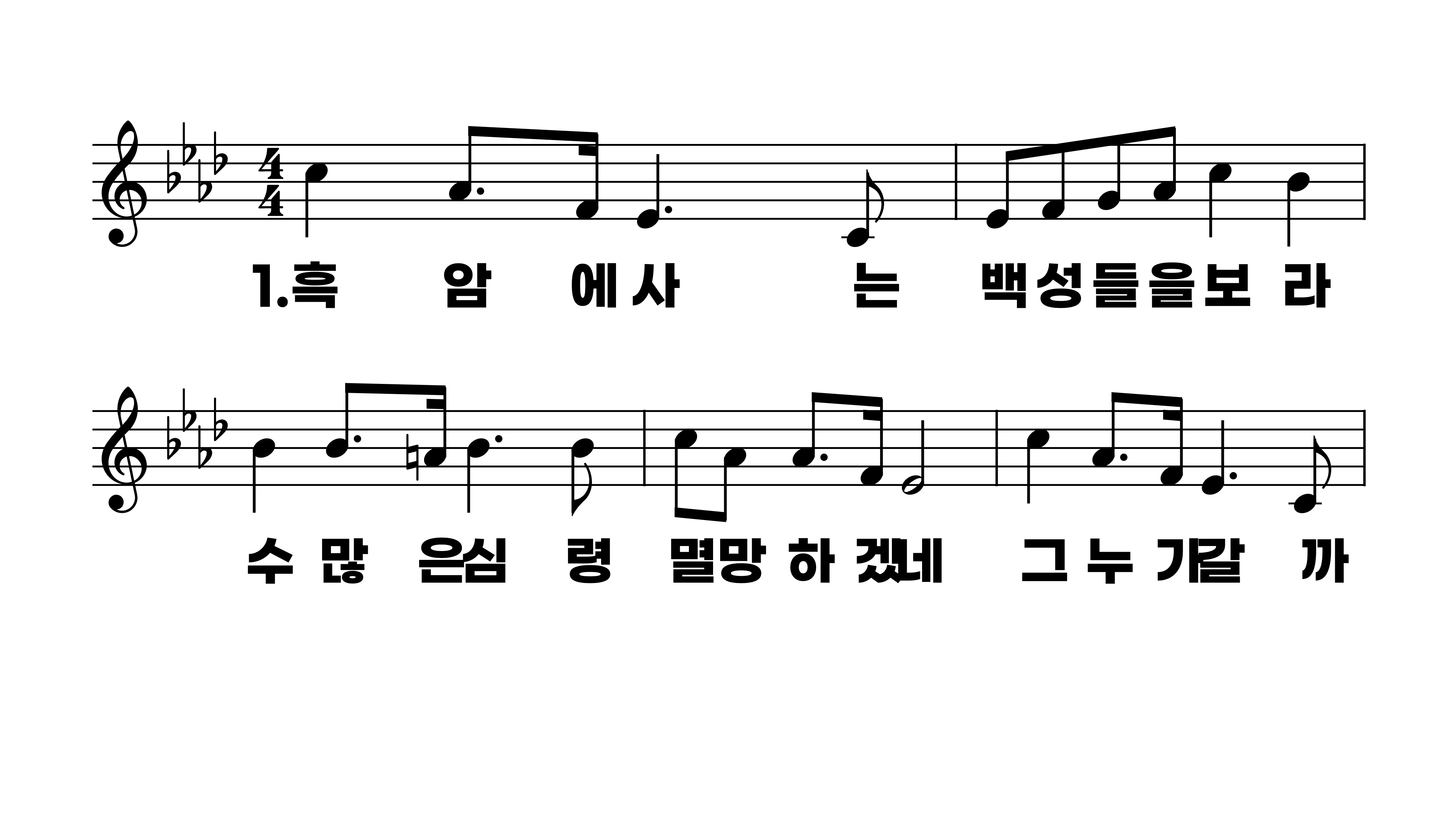 499장 흑암에 사는 백성들을 보라
1.흑암에사는
2.구원의문은
3.왜너는멸망
4.온천하만민
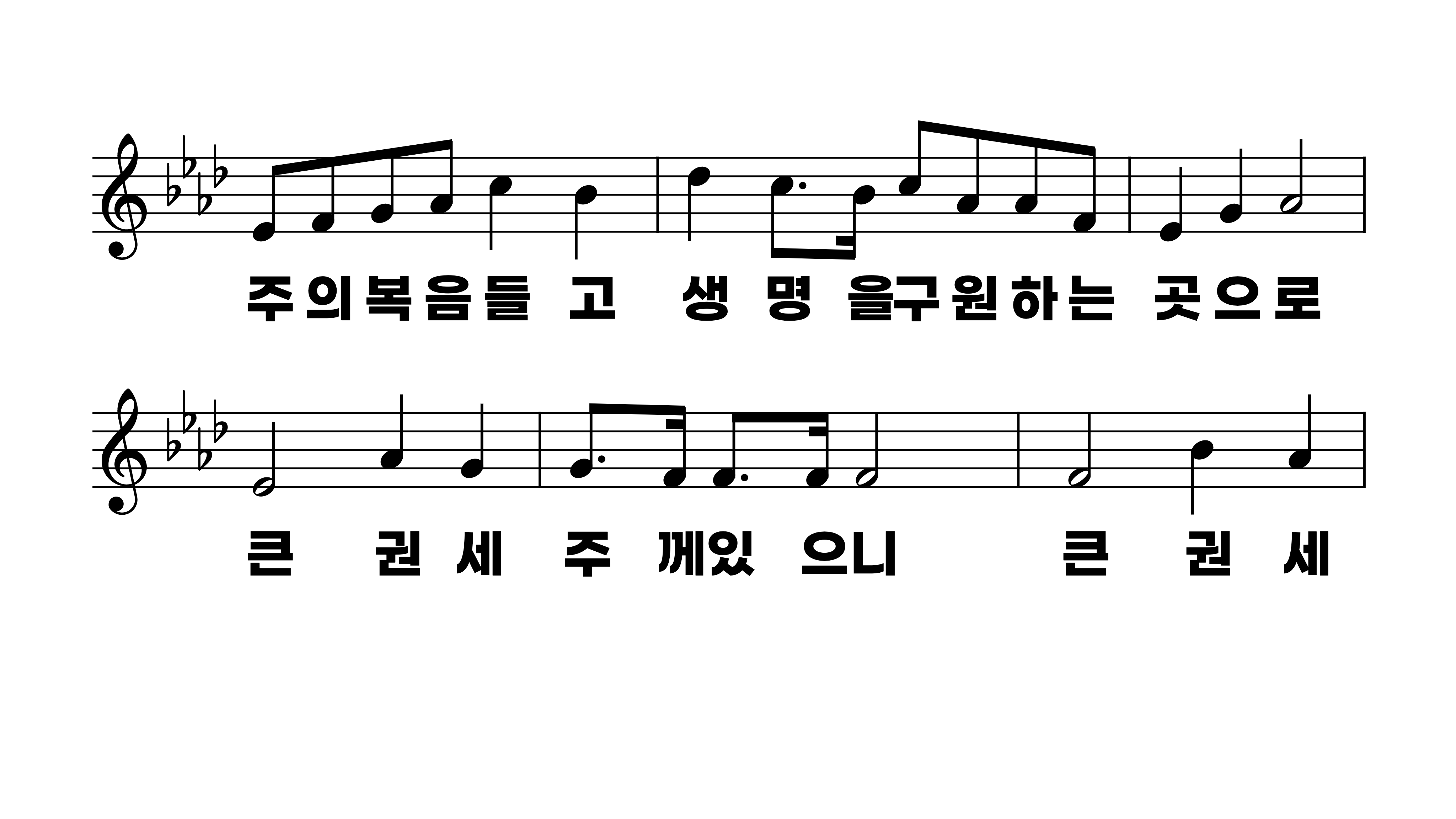 499장 흑암에 사는 백성들을 보라
1.흑암에사는
2.구원의문은
3.왜너는멸망
4.온천하만민
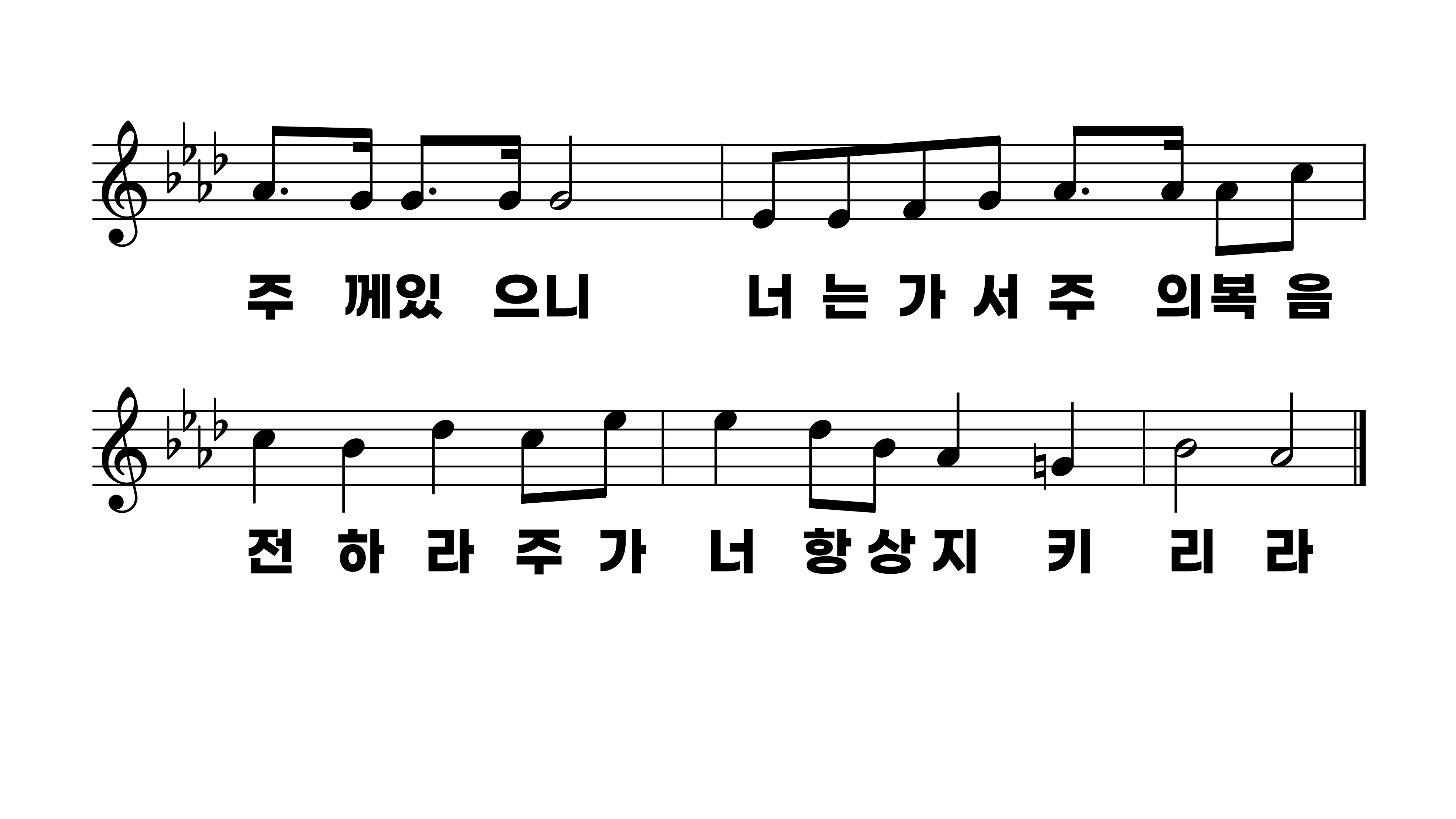 499장 흑암에 사는 백성들을 보라
1.흑암에사는
2.구원의문은
3.왜너는멸망
4.온천하만민
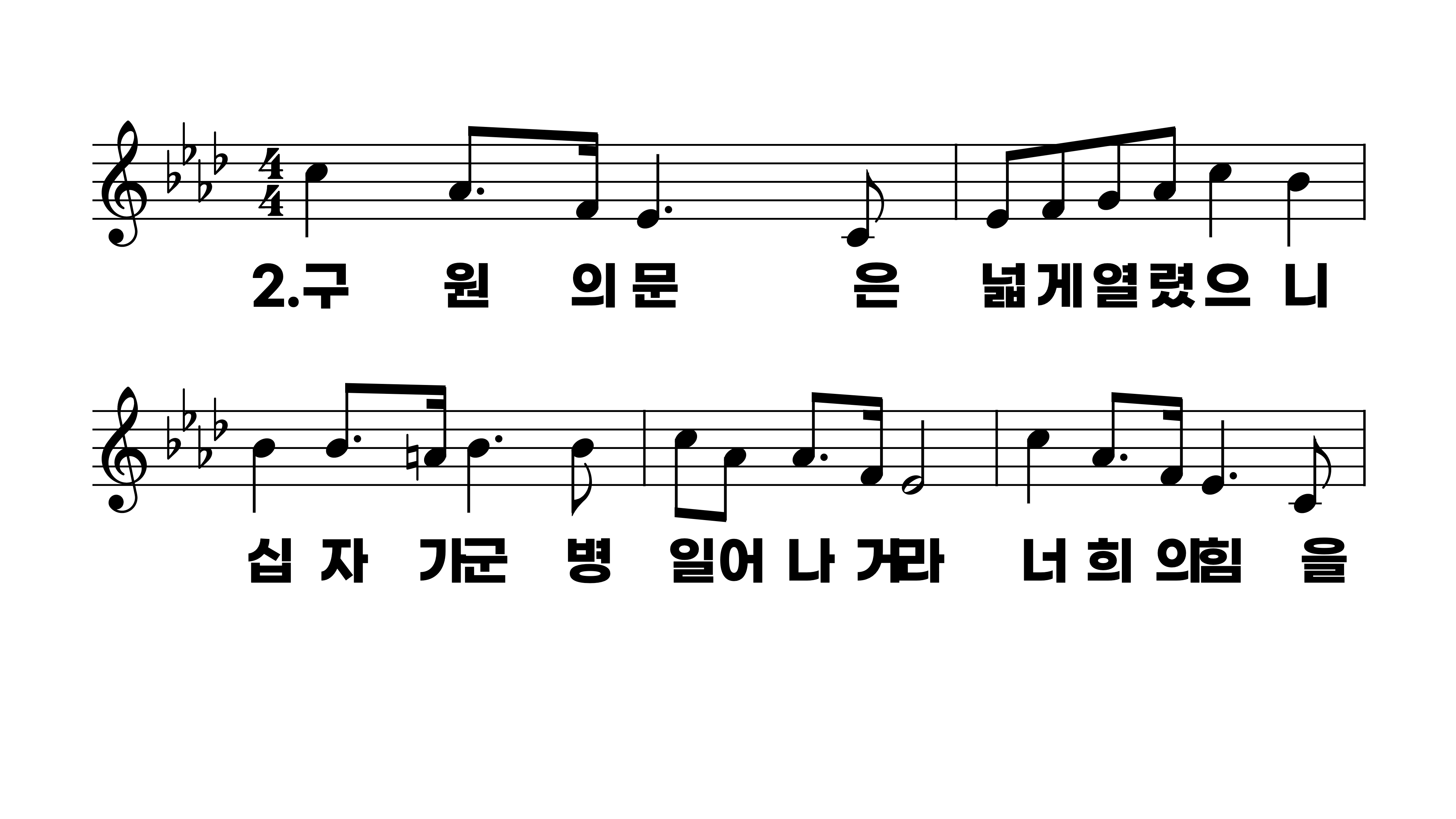 499장 흑암에 사는 백성들을 보라
1.흑암에사는
2.구원의문은
3.왜너는멸망
4.온천하만민
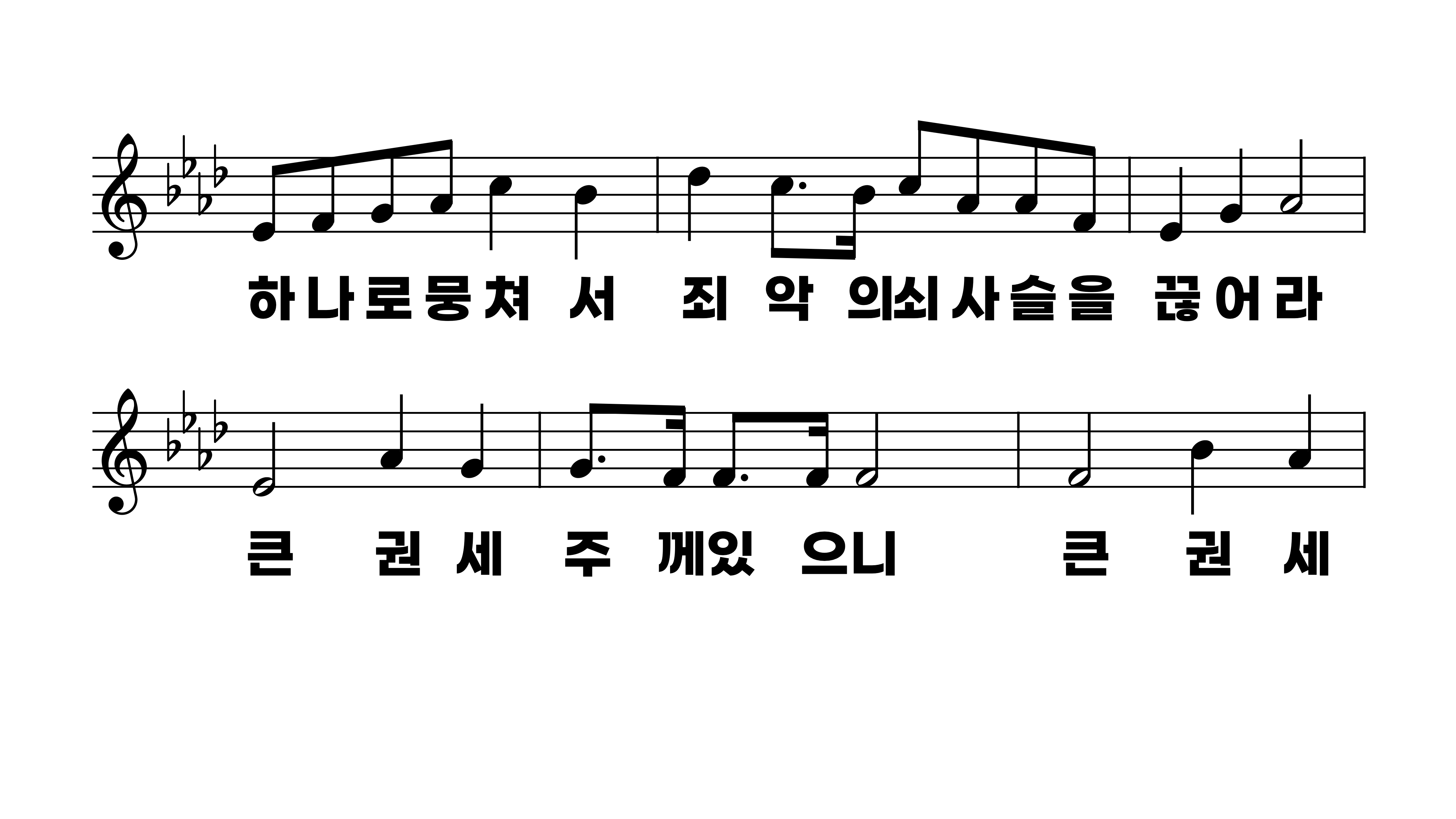 499장 흑암에 사는 백성들을 보라
1.흑암에사는
2.구원의문은
3.왜너는멸망
4.온천하만민
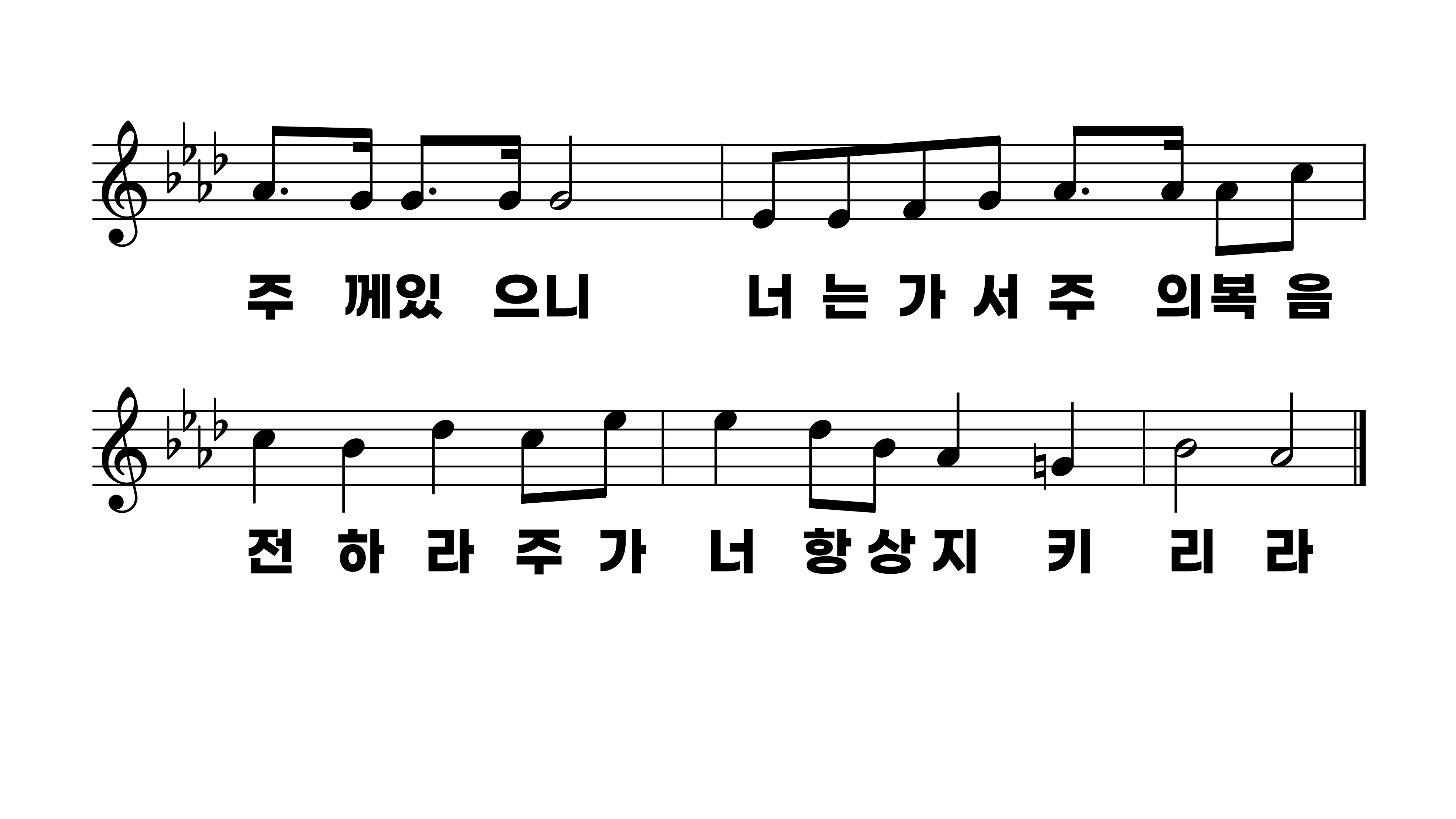 499장 흑암에 사는 백성들을 보라
1.흑암에사는
2.구원의문은
3.왜너는멸망
4.온천하만민
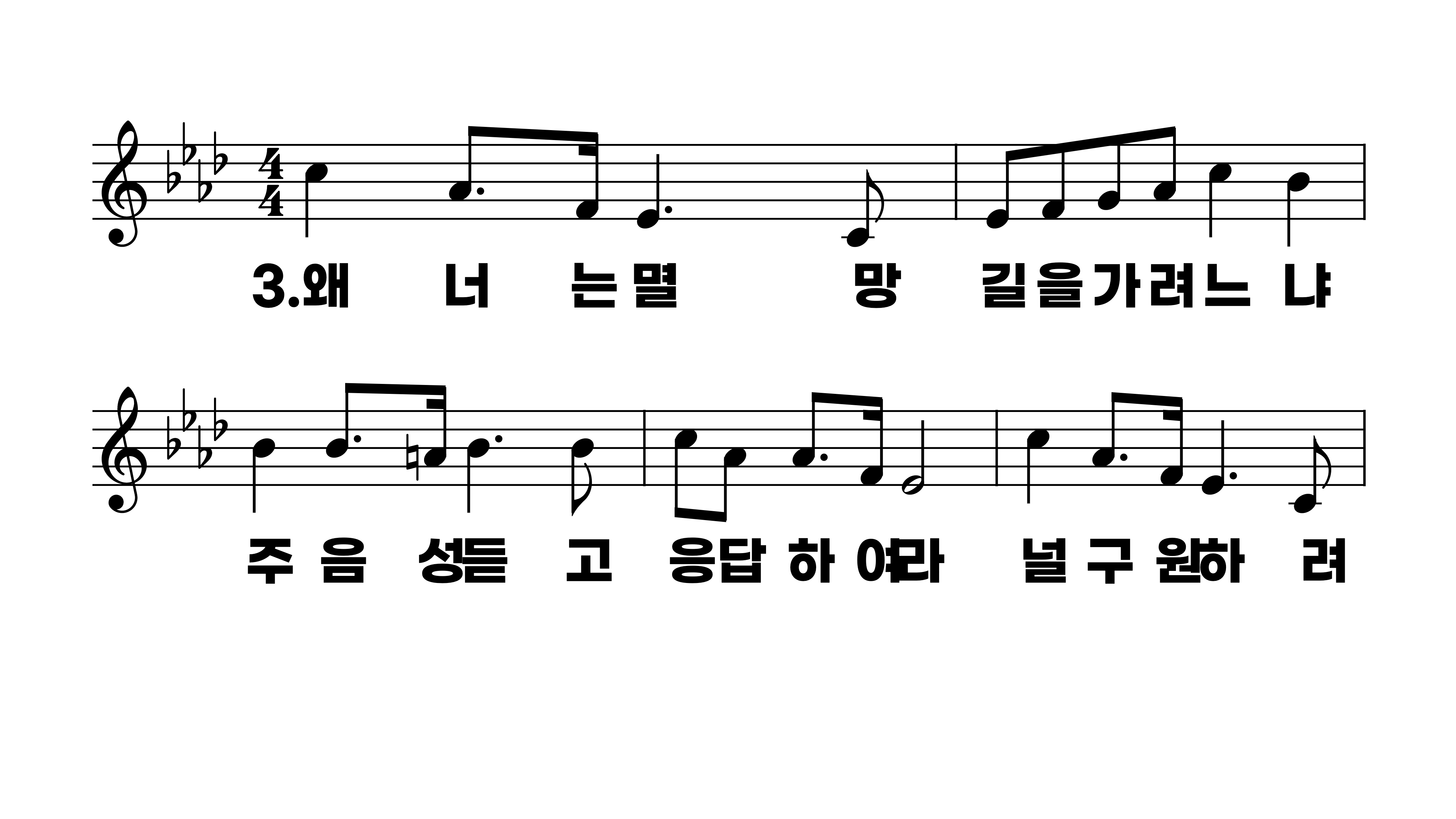 499장 흑암에 사는 백성들을 보라
1.흑암에사는
2.구원의문은
3.왜너는멸망
4.온천하만민
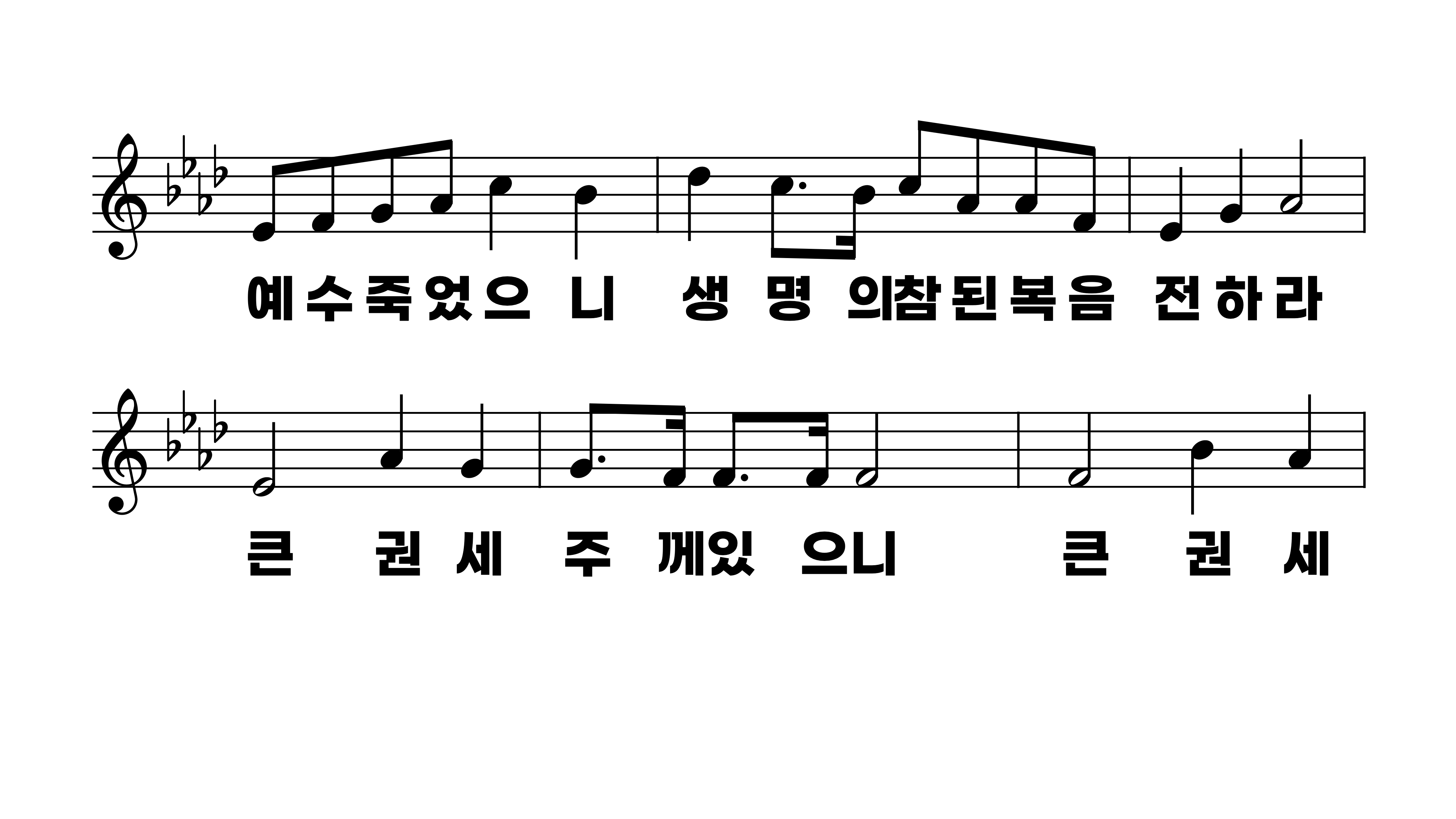 499장 흑암에 사는 백성들을 보라
1.흑암에사는
2.구원의문은
3.왜너는멸망
4.온천하만민
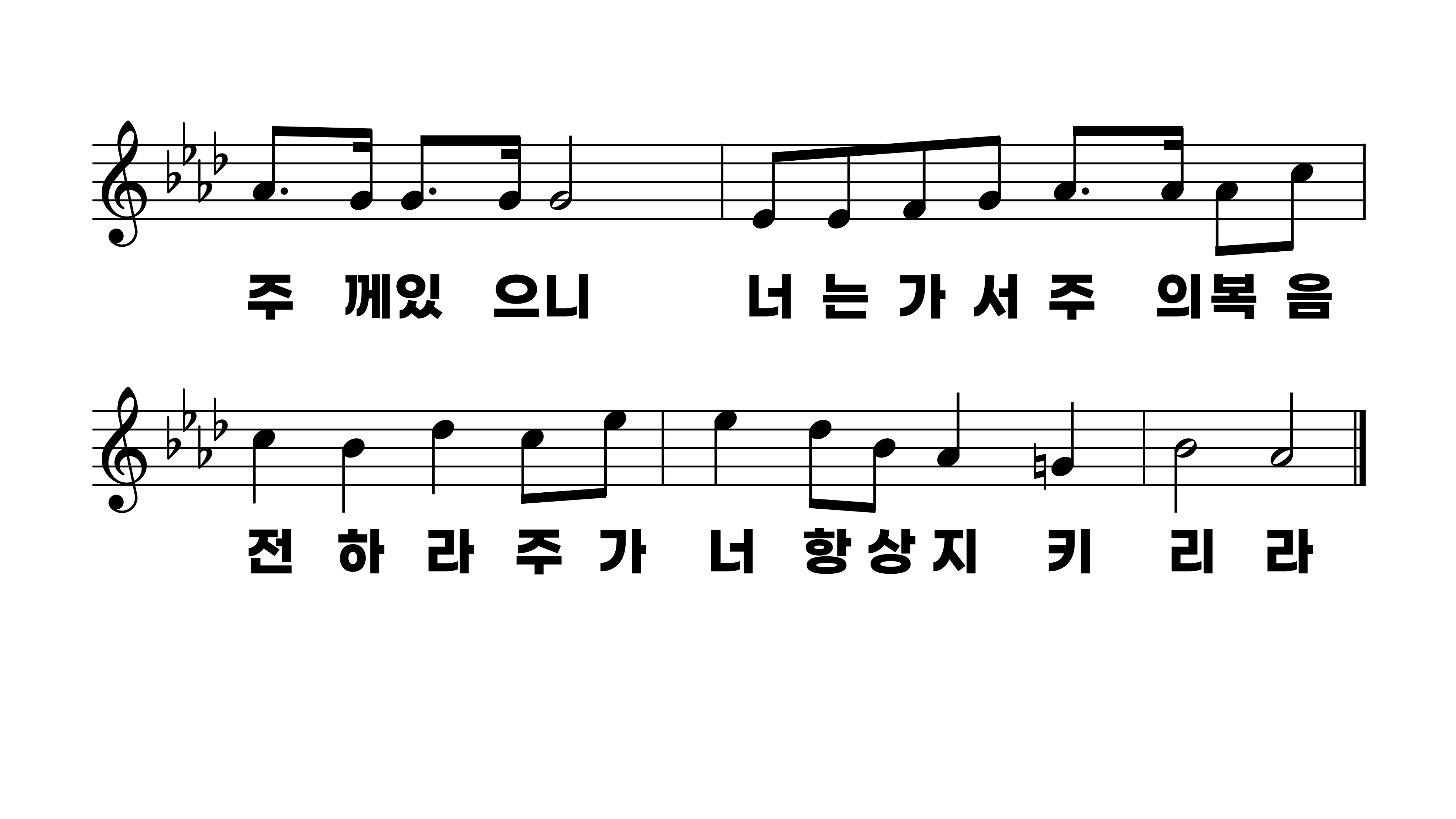 499장 흑암에 사는 백성들을 보라
1.흑암에사는
2.구원의문은
3.왜너는멸망
4.온천하만민
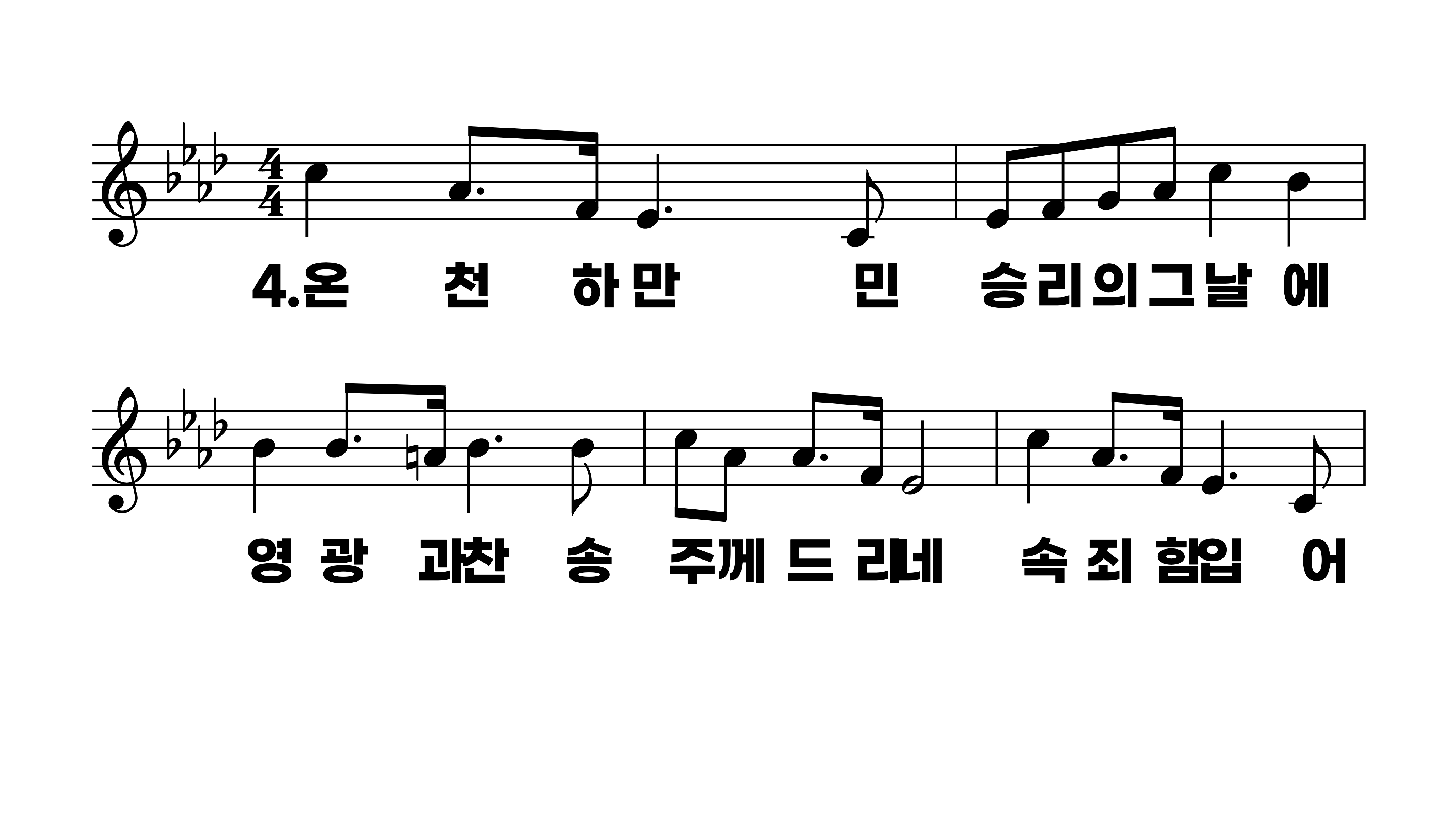 499장 흑암에 사는 백성들을 보라
1.흑암에사는
2.구원의문은
3.왜너는멸망
4.온천하만민
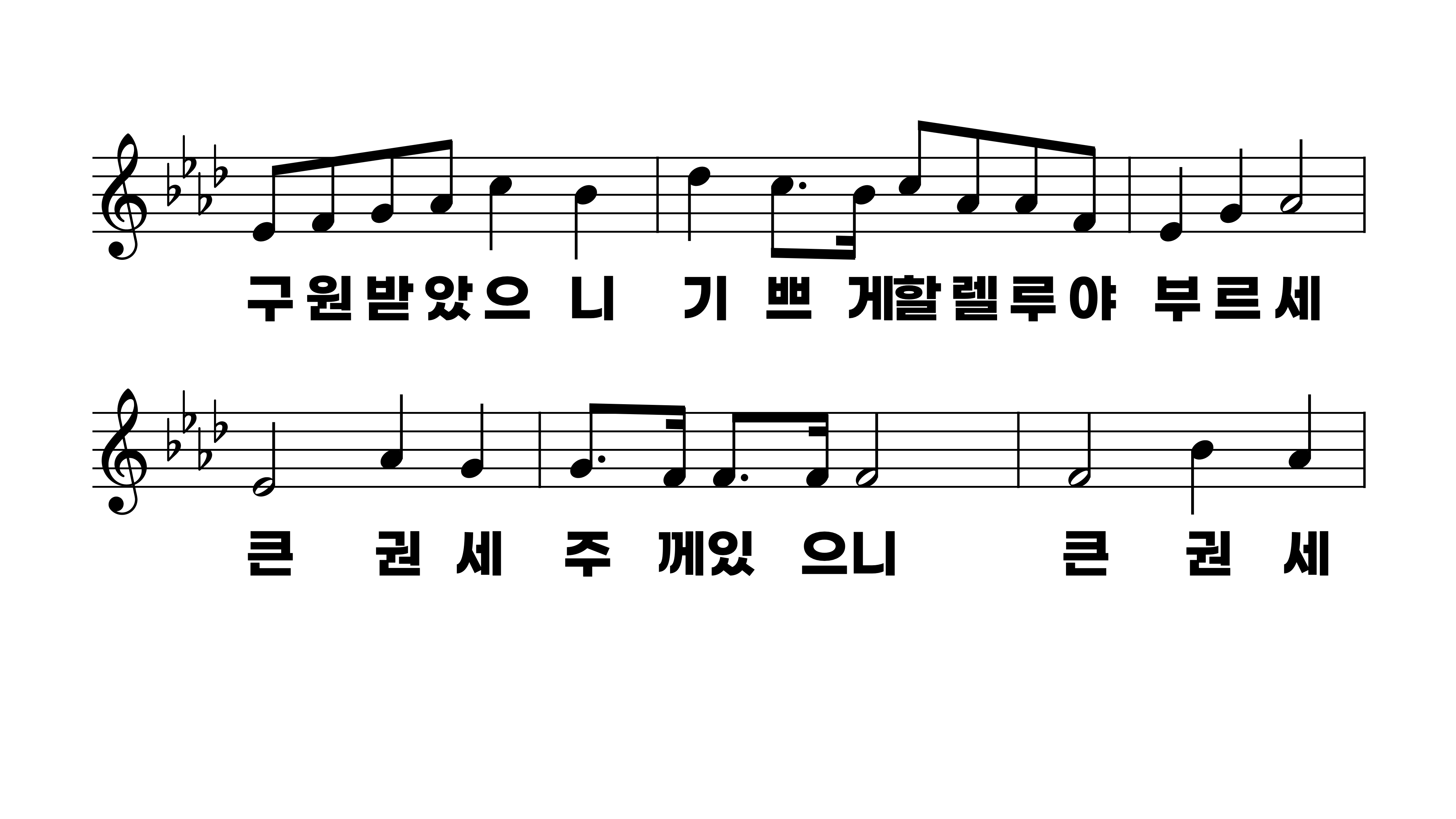 499장 흑암에 사는 백성들을 보라
1.흑암에사는
2.구원의문은
3.왜너는멸망
4.온천하만민
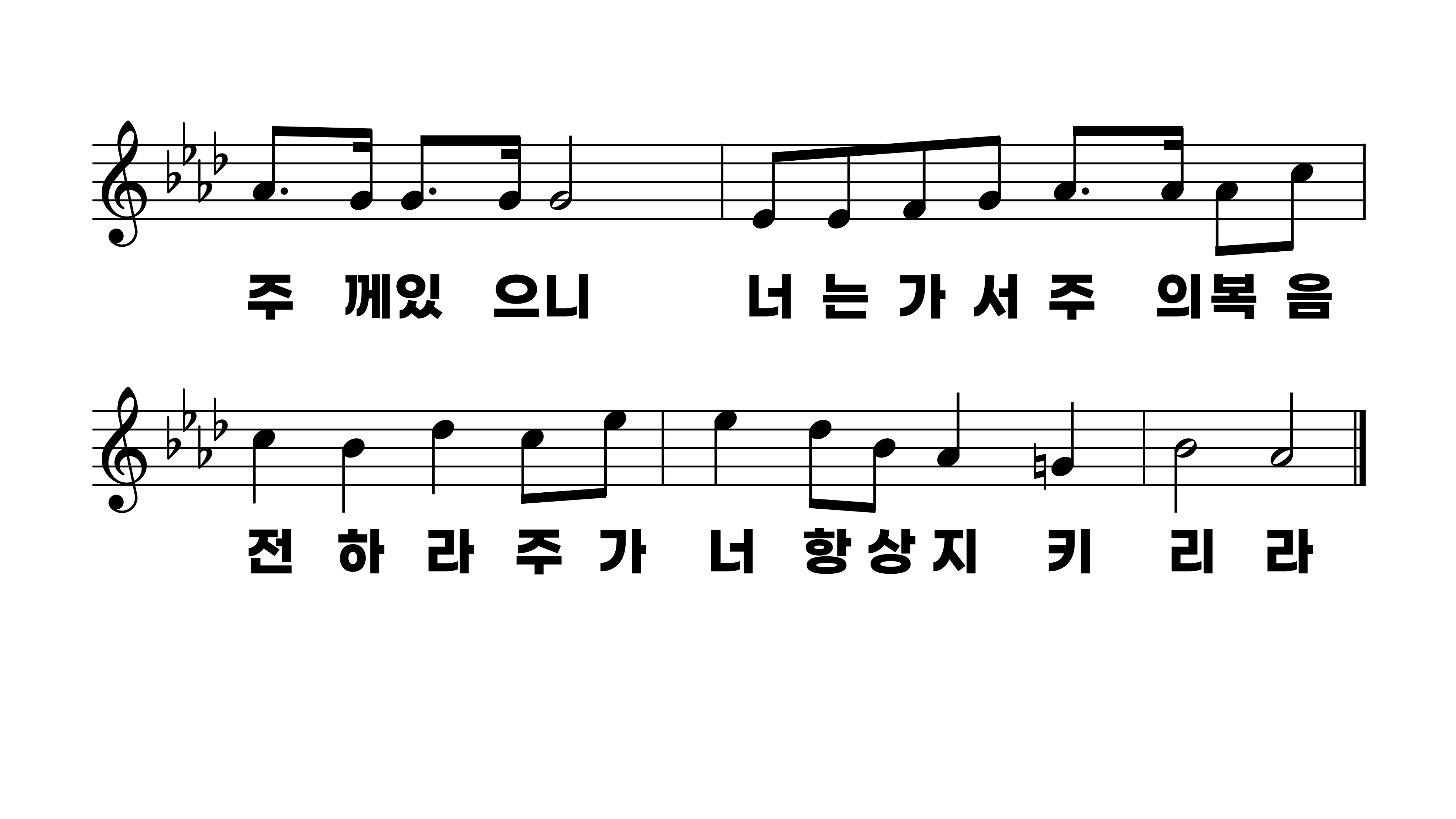 499장 흑암에 사는 백성들을 보라
1.흑암에사는
2.구원의문은
3.왜너는멸망
4.온천하만민